DNS and HTTP
CS 168
Domain Name Service
Host addresses: e.g., 169.229.131.109
a number used by protocols
conforms to network structure (the “where”)

Host names: e.g., instr.eecs.berkeley.edu
mnemonic name usable by humans
conforms to organizational structure (the “who”)

The Domain Name System (DNS) is how we map from one to the other
a directory service for hosts on the Internet
Hierarchical Namespace
root
…
edu
gov
mil
net
uk
fr
com
org
ucla
berkeley
“Top Level Domains” are at the top
Domains are subtrees
e.g.: .edu, berkeley.edu, eecs.berkeley.edu
Name is leaf-to-root path
instr.eecs.berkeley.edu
Name collisions trivially avoided!
each domain’s responsibility
eecs
sims
instr
Recursive DNS Query
www.google.com
Where is www.google.com?
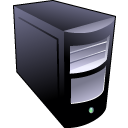 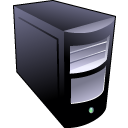 Ask local DNS server to get the response for you
“Let me find out where it is for you”
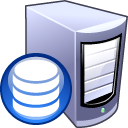 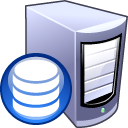 ns1.google.com
dns.berkeley.edu
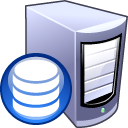 com
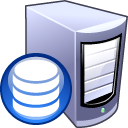 Root
Iterative DNS query
www.google.com
Where is www.google.com?
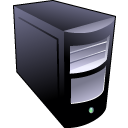 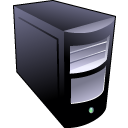 Ask Server who to ask next
“I don’t know this name, but this other server might”
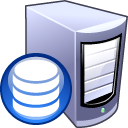 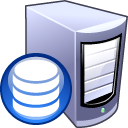 ns1.google.com
dns.berkeley.edu
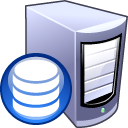 com
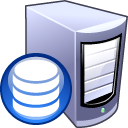 Root
DNS Records
DNS info. stored as resource records (RRs)
RR is (name, value, type, TTL)
Type = A: (-> Address)
name = hostname
value = IP address
Type = NS: (-> Name Server)
name = domain
value = name of dns server for domain
DNS Records (contd.)
Type = CNAME: (-> Canonical NAME)
name = hostname
value = canonical name
Type = MX: (-> Mail eXchanger)
name = domain in email address
value = canonical name(s) of mail server(s)
Fun with dig!
Hyper Text Transfer Protocol (HTTP)
Client-server architecture
server is “always on” and “well known”
clients initiate contact to server
Synchronous request/reply protocol 
Runs over TCP, Port 80
Stateless

ASCII format
Client/Server communication
(method)
(resource)
(protocol version)
GET /somedir/page.html HTTP/1.1
Host: www.someschool.edu 
User-agent: Mozilla/4.0
Connection: close 
Accept-language: fr 
(blank line)
c
HTTP Request
(header)
(Client to Server)
(protocol version)
(status code)
(status phrase)
HTTP/1.1 200 OK 
Connection close
Date: Thu, 06 Aug 2006 12:00:15 GMT 
Server: Apache/1.3.0 (Unix) 
Last-Modified: Mon, 22 Jun 2006 ... 
Content-Length: 6821 
Content-Type: text/html
(blank line) 
data data data data data ...
(header)
HTTP Response
(Server to Client)
(data)
HTTP’s stateless-ness
Pros?
Scalable
Easier to handle failures
Order of requests is immaterial
Cons?
Can’t keep state! (shopping cart, user profiles…)
Solution?
Client-side state
Cookies!
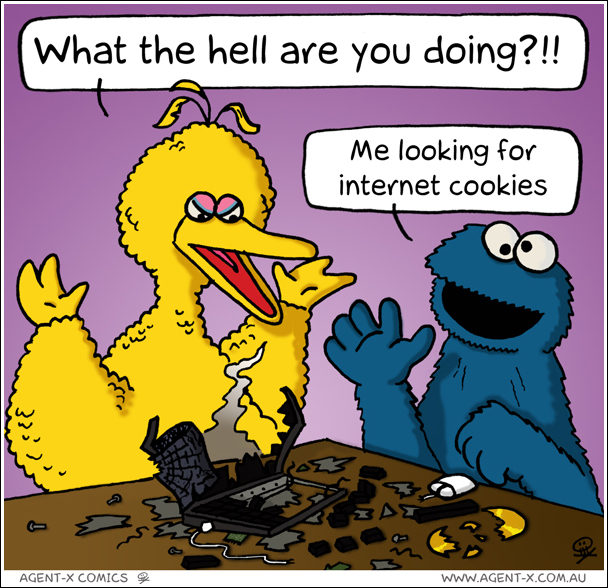 HTTP Performance: Non-persistent TCP Connection
TCP SYN
1 RTT
TCP SYN-ACK
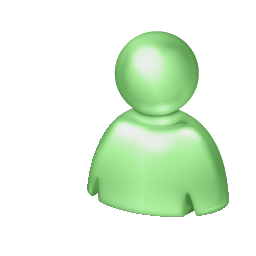 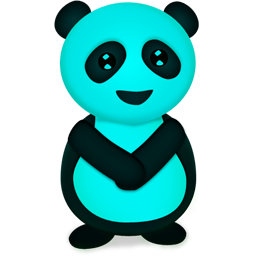 1 RTT
+ transmission
TCP ACK + HTTP REQUEST
TCP ACK
TCP ACK + HTTP RESPONSE
TCP FIN
TCP FIN-ACK
TCP ACK
Other options?
Concurrent Requests and responses
Use multiple connections in parallel
Persistent Connections
Maintain TCP connection across multiple requests
Pipelined Requests and Responses
Batch requests and responses to reduce the number of packets
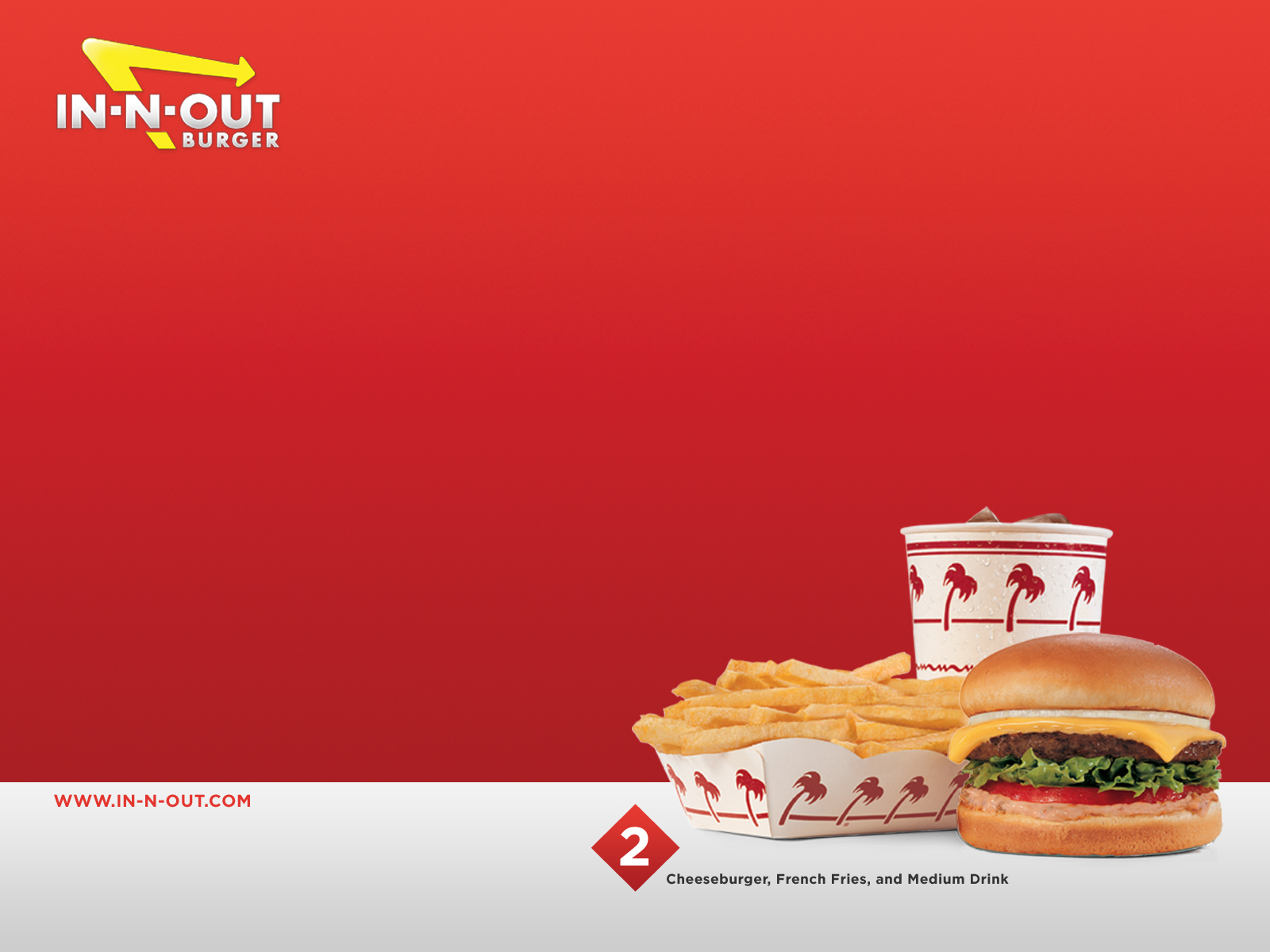 Easy ways to order!
3
4
2
1
Go to store
Order burger

Go to store
Order drink

Go to store
Order fries
Go to store
Order burger
Order drink
Order fries
Go to store
Order burger, drink and fries
Go to store with two friends
Each person orders one item (in parallel)
[Speaker Notes: http://www.in-n-out.com/images/wallpapers/1600x1200/1600x1200x-8M2.jpg
http://www.in-n-out.com/menu.aspx]
Q2
Q3